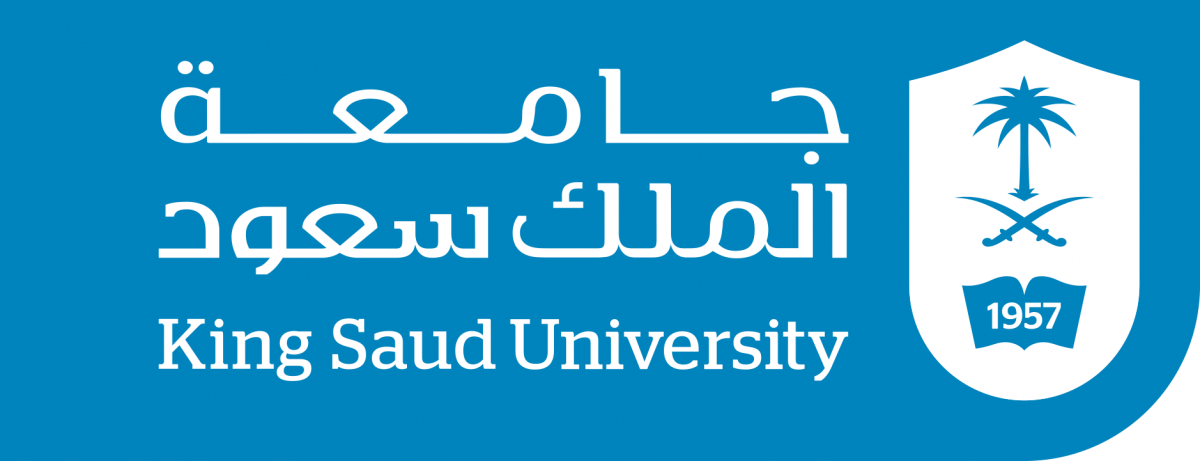 CMED 305
Research Questions, Hypotheses and Objectives
Nurah Alamro, MD. MPH. DrPH. 
Assistant Professor - Community Medicine Unit, Family & Community Medicine Department
nmalamro@ksu.edu.sa
Learning Objectives: By end of this session students will be able to:
Formulate research questions

  State and describe research hypotheses

  Define specific research objectives
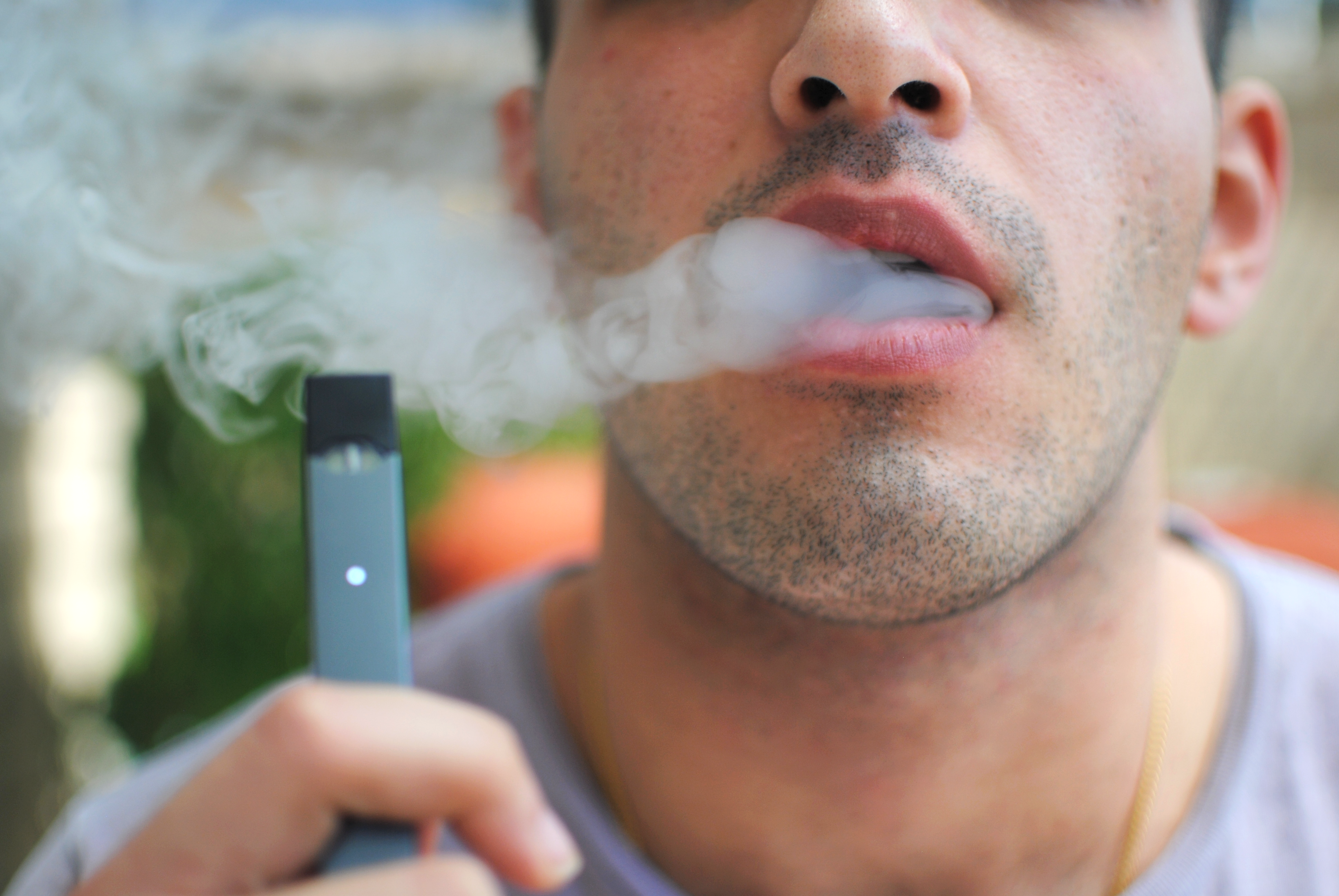 1
Develop research questions
Life Cycle of Research
What is a research question?
Uncertainty about the something in the population that the investigator wants to resolve by measurements in the population. 
Uncertainty = Data needs 
Clear research question facilitates:
Choosing the optimal study design 
Identify who should be included, what outcomes to measure and when to measure
Translating Uncertainty to Research Questions
Frames problem in specific terms (clinical / public health / … etc)
Focuses on one issue
Written in everyday language
Links to a potential action once the question is answered
Is stated as a question
Sources for Research Questions
Two Categories of Research Questions
1
2
Steps in Conceiving a Research Question
3
4
5
6
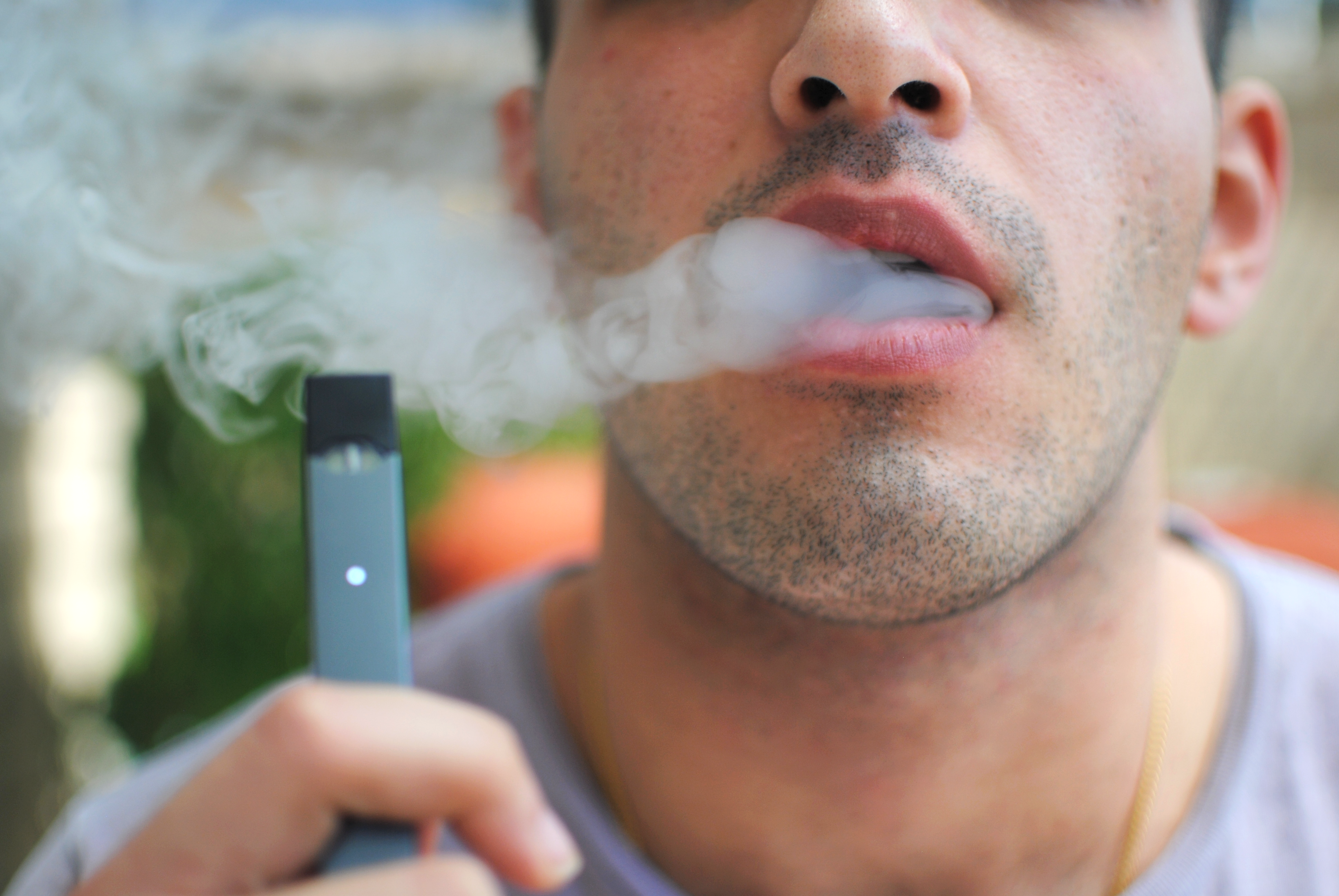 Is vaping bad?
1) Review of up to date literature and information
E-cigarettes have the potential to benefit adult smokers who are not pregnant if used as a complete substitute for regular cigarettes and other smoked tobacco products.
E-cigarettes are not safe for youth, young adults, pregnant women, or adults who do not currently use tobacco products.
While e-cigarettes have the potential to benefit some people and harm others, scientists still have a lot to learn about whether e-cigarettes are effective for quitting smoking.
If you’ve never smoked or used other tobacco products or e-cigarettes, don’t start.
Additional research can help understand long-term health effects.
2) Raise a question!
Can vaping help in quitting smoking?

Vague question, need to define:
“vaping” and “quitting smoking”
3) Decide worth investigating by peer-review
What is the optimal type of vaping, frequency, and duration?
What is the rate of quitting smoking? (How many cigarettes smoked? Length of quitting (days, weeks, moths)) 
What are the risks? What are the other benefits?
4) Define measurable exposures and outcomes
Exposure: Vaping
Smoking vapors produced from electronic nicotine delivery systems.
Daily for the past 30 days.

Outcome: Quitting Smoking
Discontinuing the habit of smoking cigarettes.
5) Sharpen the initial question
6) Refine the question by specifying details (PICOT)
Among 3rd year medical students at KSU who smoke cigarettes in the last 12 months, does vaping daily for 30 days increase the chance of smoking abstinence in comparison to daily nicotine gums?
So What?!
Passing the “So What?!” Test: FINER
2
State research hypotheses
Statement of Research Hypothesis
Hypothesis: is a specific and measurable version of the research question.
Hypothesis is important for two reasons:
Summarizes the 3 main elements of the study: sample, exposure and outcome
Establishes the basis for the statistical tests of significance.
Hypotheses are only for Analytical Questions (Comparisons). 
Purely Descriptive Questions: No!
Vaping vs Nicotine Gum Hypothesis
Among 3rd year medical students at KSU who smoke cigarettes in the last 12 months, vaping daily for 30 days increase the chance of smoking abstinence by 80% in comparison to daily nicotine gums.
Hajek, Peter, et al. "A randomized trial of e-cigarettes versus nicotine-replacement therapy." New England Journal of Medicine 380.7 (2019): 629-637.
Characteristics of Good Hypothesis
3
Formulate research objectives
Life Cycle of Research
Research Objectives
Objective: an active statement about how the study is going to answer the specific research question.
Objectives are important for two reasons:
For the development of the protocol and design of study
For the sample size calculations and determining the power of the study
Research Objectives
Contrary to hypotheses, both descriptive and analytical questions require objectives.
Framed in scientific / epidemiological terms
Use no more than one verb for each objective
State primary and secondary objectives
Objectives for Descriptive vs Analytical Studies
Vaping vs. Nicotine Gum Objectives
Primary Objective:
To determine whether vaping increases the chance of smoking abstinence in comparison to nicotine gums at 30 days.
Secondary Objectives:
To determine whether vaping increases the chance of smoking abstinence in comparison to nicotine gums at 30 days in females and males subsets. 
To evaluate withdrawal symptoms of vaping, relative to nicotine gums.
Tips for developing research questions, hypotheses and objectives
Perform a literature review to increase knowledge and familiarity with the topic and to assist with research development.
Learn about current trends and technological advances on the topic.
Seek careful input from experts, mentors, colleagues and collaborators to refine your research question as this will aid in developing the research question and guide the research study.
Use the FINER criteria in the development of the research question.
Ensure that the research question follows PICOT format.
Develop a research hypothesis from the research question.
Develop clear and well-defined primary and secondary (if needed) objectives.
Ensure that the research question and objectives are answerable, feasible and relevant.
THANK YOU
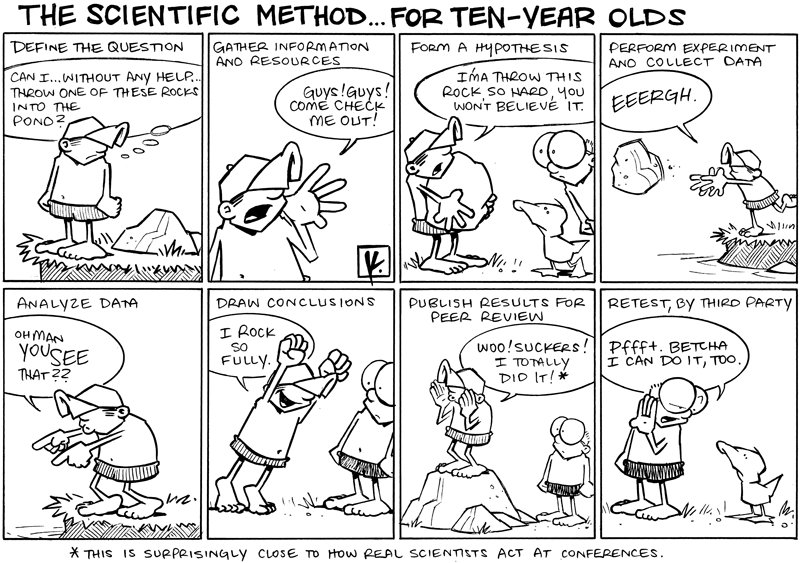 Thank you!
Office Hours (by appointment via email): 
Mondays & Wednesdays
11 AM – 1 PM
West Building 
Level 1 - Office 4011034
nmalamro@ksu.edu.sa
https://techknowtools.files.wordpress.com/2012/09/scientificfor10yo.jpg
References:
Hulley, Stephen B., ed. Designing clinical research. Lippincott Williams & Wilkins, 2007.
Farrugia, Patricia, et al. "Research questions, hypotheses and objectives." Canadian Journal of Surgery 53.4 (2010): 278.
Haynes, R. Brian. Clinical epidemiology: how to do clinical practice research. Lippincott williams & wilkins, 2012.
Hanson, Beate P. "Designing, conducting and reporting clinical research.: A step by step approach." Injury 37.7 (2006): 583-594.
CDC. Electronic cigarettes. https://www.cdc.gov/tobacco/basic_information/e-cigarettes/index.htm
Hajek, Peter, et al. "A randomized trial of e-cigarettes versus nicotine-replacement therapy." New England Journal of Medicine 380.7 (2019): 629-637.
Google images. https://images.google.com